An Introduction to the Actuarial Profession
February 28, 2014
Tisha Abastillas, FCAS
[Speaker Notes: Introduce yourself]
Outline
What is an Actuary?
What does an Actuary do?
How do you become an Actuary?
The Casualty Actuarial Society (CAS)
Why become an Actuary?
What can you do right now?
Outline
What is an Actuary?
What does an Actuary do?
How do you become an Actuary?
The Casualty Actuarial Society (CAS)
Why become an Actuary?
What can you do right now?
What is an Actuary?
An actuary is a business professional who deals with the financial impact of risk and uncertainty.  (Source: Wikipedia)
Actuaries evaluate risk and opportunity – applying mathematical, statistical, economic and financial analyses to a wide range of business problems. (Source: IAA web site)
What is an Actuary?
A casualty actuary is a professional skilled in the analysis, evaluation and management of the financial implications of future contingent events primarily with respect to general insurance, including property, casualty, and similar risk exposures. A casualty actuary has practical knowledge of how these various risks interact with each other and the environment in which these risks occur. (Source: CAS web site)
[Speaker Notes: Common in definitions: risk]
Outline
What is an Actuary?
What does an Actuary do?
How do you become an Actuary?
The Casualty Actuarial Society (CAS)
Why become an Actuary?
What can you do right now?
Areas of Work
Insurance Industry
Property and casualty (P&C)
Life and annuities
Employee Benefit Industry
Retirement benefits
Health benefits
Social Security
Financial Services Industry
Banks, investments, risk management
Mergers & Acquisitions
Who hires Actuaries?
Insurance Companies
Reinsurance Companies
Consulting Firms
State Departments of Insurance (DOIs)
Rating Bureaus
Other (non-insurance companies)
What does an Actuary do? – Areas of Duties
Ratemaking/Pricing
[Loss] Reserving
Reinsurance
Catastrophe Modeling
Data
Predictive Modeling
Enterprise Risk Management (ERM)
Actuarial Skill Set:  A Question of Balance
Technical Competence
Knowledge of math and finance
Ability to apply actuarial techniques 
Strong computer skills
Ability to communicate effectively 
Articulate judgments, assumptions, limitations
Audience may vary – Sr. Management vs. Peers
Business sense
Project management and problem solving skills
Outline
What is an Actuary?
What does an Actuary do?
How do you become an Actuary?
The Casualty Actuarial Society (CAS)
Why become an Actuary?
What can you do right now?
Actuarial Organizations
Canadian Institute of Actuaries (CIA)
Institute and Faculty of Actuaries (IFoA)
United Kingdom
Actuarial Institute of Chinese Taipei 
Colegio Nacional de Actuarios (CONAC)
Mexico
Institute of Actuaries of Australia (IAA)
and many more…
U.S. Actuarial Organizations
Society of Actuaries (SOA)
Life insurance, Health insurance, Pension
Casualty Actuarial Society (CAS)
Property and Casualty
American Academy of Actuaries (AAA)
sets qualification, practice, and professionalism standards for actuaries in the United States
Outline
What is an Actuary?
What does an Actuary do?
How do you become an Actuary?
The Casualty Actuarial Society (CAS)
Why become an Actuary?
What can you do right now?
Casualty Actuarial Society
The only actuarial organization in the world exclusively focused on property/casualty risks

Trusted resource for professional development and career advancement

Unmatched credentials for Casualty Actuaries
A Global Society
CAS Members by Employment Type
Employment Type				Total		
Property/Casualty Insurance 			43%		
Consultants 					16%		
Other 						13%		
Reinsurance 					10%		
Retired 						6%		
Organizations Serving the 
      Insurance Industry 				6%		
Brokers & Agents				2%		
Government 					2%		
Life & Accident, Health 				2%		
Academic 					<1%		
Source: Casualty Actuarial Society, December 2012
Becoming an ACAS
Validation by Educational Experience (VEE):
VEE-Applied Statistical Methods 
VEE-Corporate Finance 
VEE-Economics 
Two CAS Online Courses:
Online Course 1—Risk Management and Insurance Operations 
Online Course 2—Insurance Accounting, Coverage Analysis, Insurance Law, and Insurance Regulation
Exams 1-6
Course on Professionalism
[Speaker Notes: ACAS = Associate of the Casualty Actuarial Society
By earning this credential, you become a member of the CAS]
Becoming an ACAS (cont.)
Exams 1-6
Exam 1/P—Probability 
Exam 2/FM—Financial Mathematics 
Exam 3F/MFE—Models for Financial Economics 
Exam LC/MLC—Models for Life Contingencies
Exam ST—Models for Stochastic Processes and Statistics
Exam 4/C—Construction and Evaluation of Actuarial Models 
Exam 5—Basic Techniques for Ratemaking and Estimating Claim Liabilities 
Exam 6—Regulation and Financial Reporting (Nation Specific) 
Actuarial Institute of Chinese Taipei 
Canada 
United States
[Speaker Notes: You are not required to take the exams in order
most people do 
the topics do build up]
Going Beyond, to FCAS
ACAS Requirements
Exams 7-9
Exam 7—Estimation of Policy Liabilities, Insurance Company Valuation, and Enterprise Risk Management 
Exam 8—Advanced Ratemaking 
Exam 9—Financial Risk and Rate of Return
[Speaker Notes: FCAS = Fellow of the Casualty Actuarial Society
Continuing Education (CE) requirements for practicing actuaries]
Emerging Practice Area – Chartered Enterprise Risk Analyst (CERA)
ACAS requirements
CAS Exam 7
CAS Exam 9
Enterprise Risk Management and Modeling Seminar 
Exam ST9 of the Institute and Faculty of Actuaries (UK) — Enterprise Risk Management Specialist Technical Exam
A Growing Society
Actuarial Career Track
Actuarial Assistant/Trainee (0-2 exams)
Actuarial Analyst (2-4 exams)
Senior Actuarial Analyst (4-5 exams)
Associate Actuary (ACAS)
Actuary/Assistant Actuary (FCAS)
Chief Actuary
[Speaker Notes: Varies
Experience is just as important as exam progress]
Outline
What is an Actuary?
What does an Actuary do?
How do you become an Actuary?
The Casualty Actuarial Society (CAS)
Why become an Actuary?
What can you do right now?
Advantages to the Actuarial Profession
High earnings potential
Graduate school not required – no loans to repay
Advance by examinations – no “glass ceiling”
Advancement opportunities expand throughout career
Professional interactions – “Front Office” role
Overall, a highly ranked profession
Actuary is rated the #1 job in America, according to a 2013 CareerCast.com report
Study Benefits
Paid Study Time (100 – 120 hours per exam is not uncommon)
Raises or bonuses for each exam ($2,000 - $5,000 range)
Company pays for exam materials, seminars, exam fees, etc.
[Speaker Notes: Varies by company]
Outline
What is an Actuary?
What does an Actuary do?
How do you become an Actuary?
The Casualty Actuarial Society (CAS)
Why become an Actuary?
What can you do right now?
What can you do right now?
Math, Programming, Statistics, Business, Communication/Writing, etc
VEEs
Internships
Pass a couple of exams
You are invited…
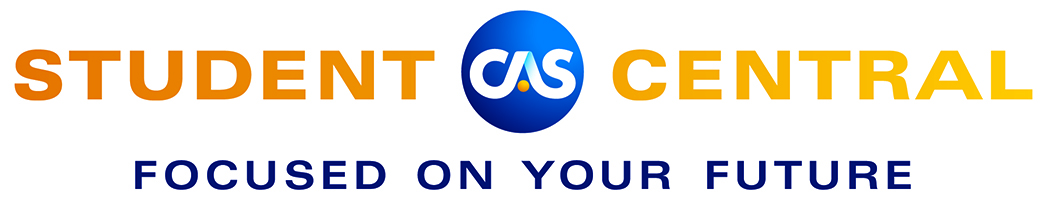 join online today at www.CASstudentcentral.org
29
[Speaker Notes: But you only have access if you join, and I encourage everyone to go online and join today at CASStudentCentral.org.

CAS cares about your career. We know you take your career seriously, and so do we. We know you’re striving for excellence and distinction now to position yourself for a strong start.

As the gold standard for casualty actuaries, CAS wants to nurture the next generation and help jumpstart your success. From skill-building and support preparing for the rigorous exams to providing networking opportunities with professionals in the field around the globe, we are here for you, and we look forward to welcoming you into our community.

Thank you!]
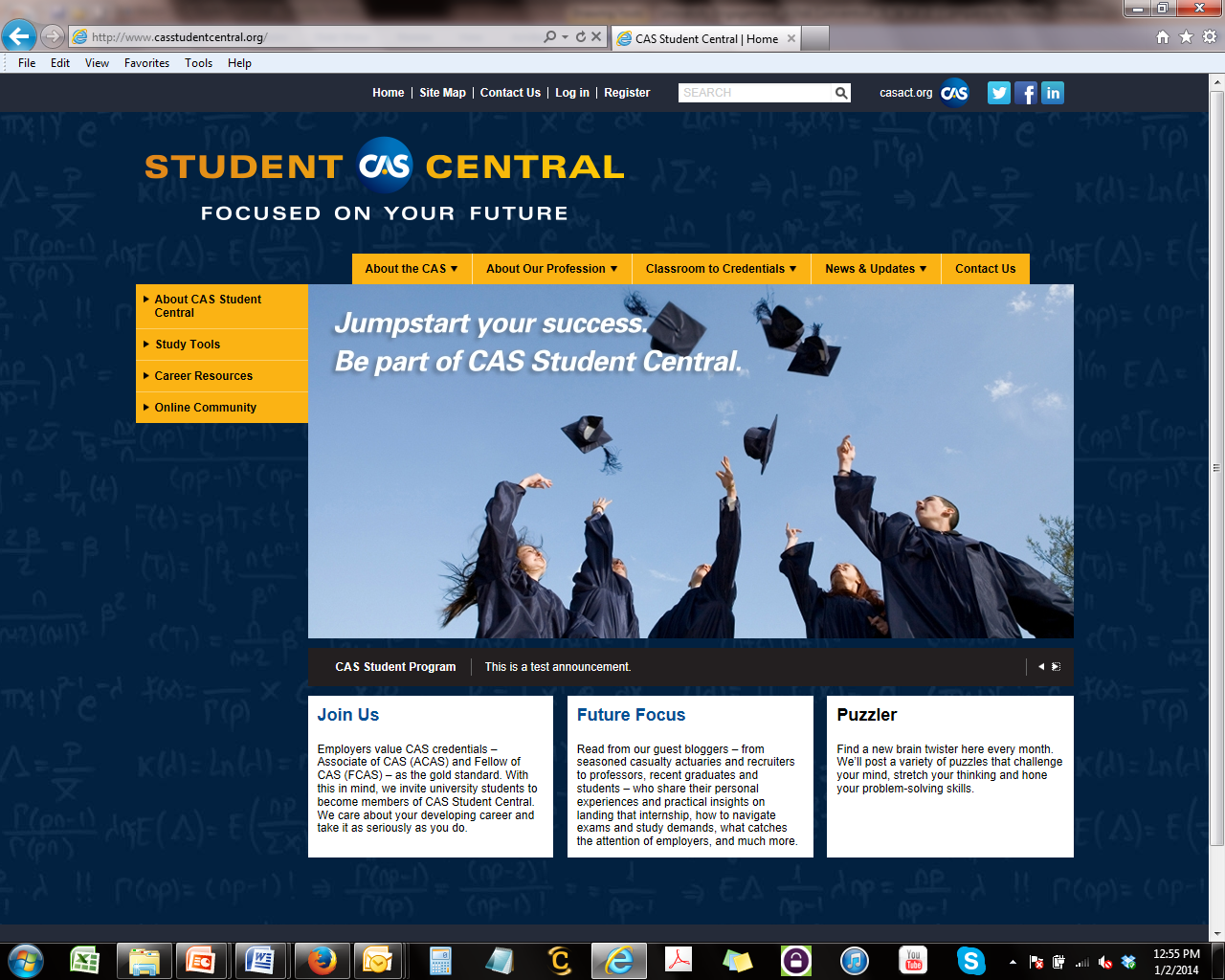 30
[Speaker Notes: CAS has created a new website to support the new student member program, which you can access at CASstudentcentral.org

Here you’ll find a lot of resources and information geared specifically to students preparing for a career as an actuary.]
CAS Student Central
No membership fee
Automatic annual membership renewal
Access to resources
Free webinars
Invitations to networking events
31
[Speaker Notes: To qualify as a member of CAS Student Central, you must meet the following qualifications: 
1. Be enrolled as an undergraduate or graduate student at a college or university 
2. Provide a university-based email address 
3. Provide the name and contact information of a university professor who can verify your student status, if necessary 

It’s that easy.

Even better, there are no membership dues, and we’ll automatically renew your membership each year.

By joining CAS Student Central, you’re going to have access to resources, like webinars and networking events.

CAS Student Central will be your roadmap because it will provide study tools, career resources]
Resources
CAS - www.casact.org
CAS Student Central CASstudentcentral.org
Be An Actuary - www.BeAnActuary.org 
American Academy of Actuaries - www.actuary.org
Salary Surveys
www.ezrapenland.com
www.dwsimpson.com
2014 CAS Trust Scholarship Program
Objectives:
Further students’ interest in the P&C actuarial profession
Encourage pursuit of CAS designations
Submit application, essay, 2 recommendation letters, and official transcript
1st place award: $10k; 2nd and 3rd place awards: $5k each, if selected
Check CAS website for eligibility requirements
Must have sat for 1 actuarial exam
Applications due by March 3, 2014
Casualty Actuarial Society
4350 North Fairfax Drive, Suite 250
Arlington, Virginia 22203

www.casact.org
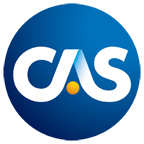 [Speaker Notes: Thank You!]